Solving Problems with Our Eyes Closed(with Stefano)
Anupam Gupta (NYU)
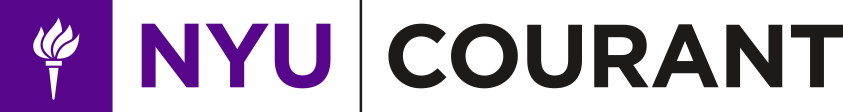 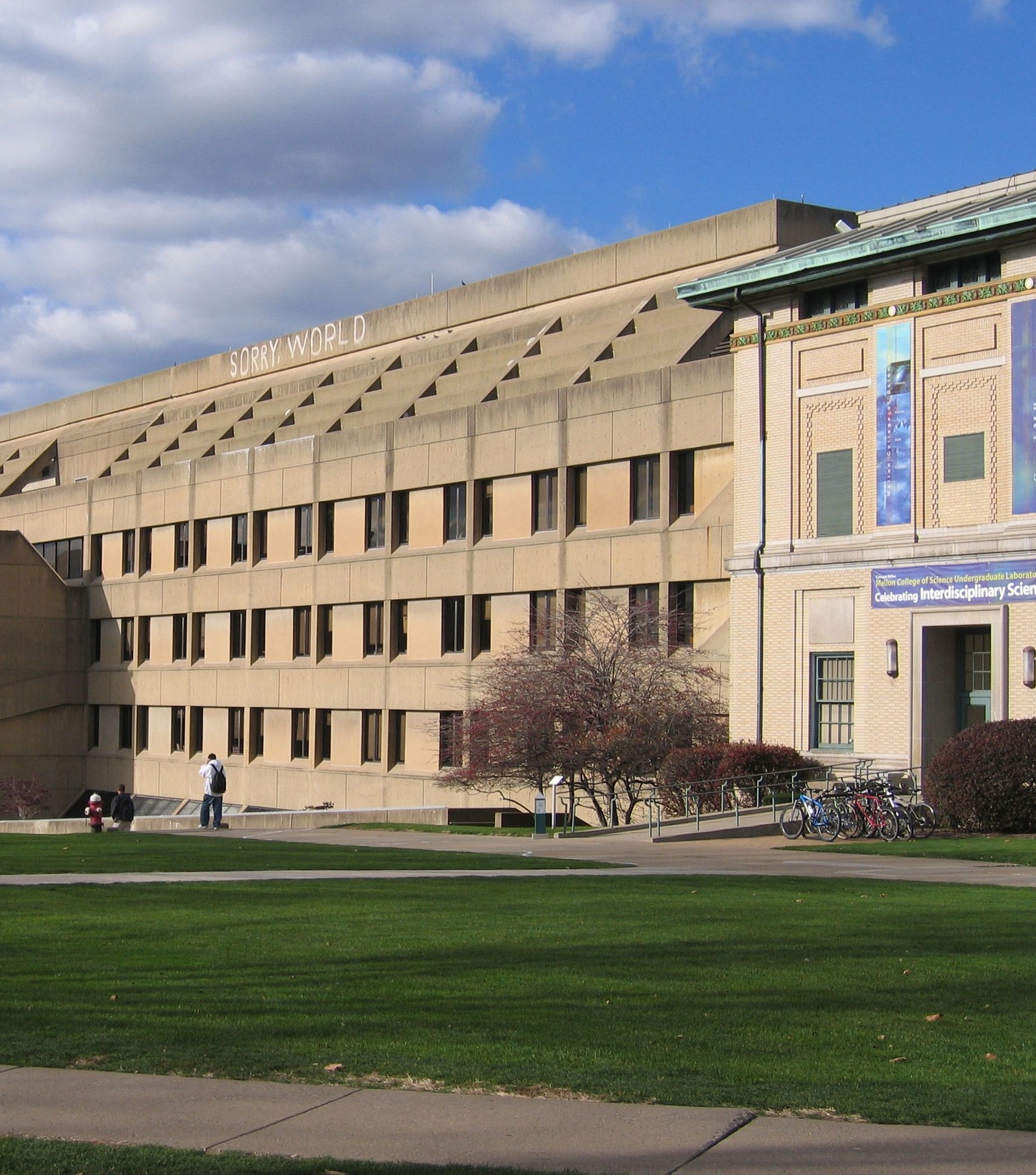 Stefano and Marilena visited CMU for Fall 2005
we started working on

cost-sharing for approximations
stochastic approx. algos
beyond-worst case algos
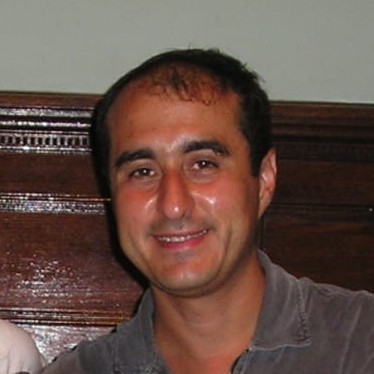 continued collaborations
during workshops and visits…
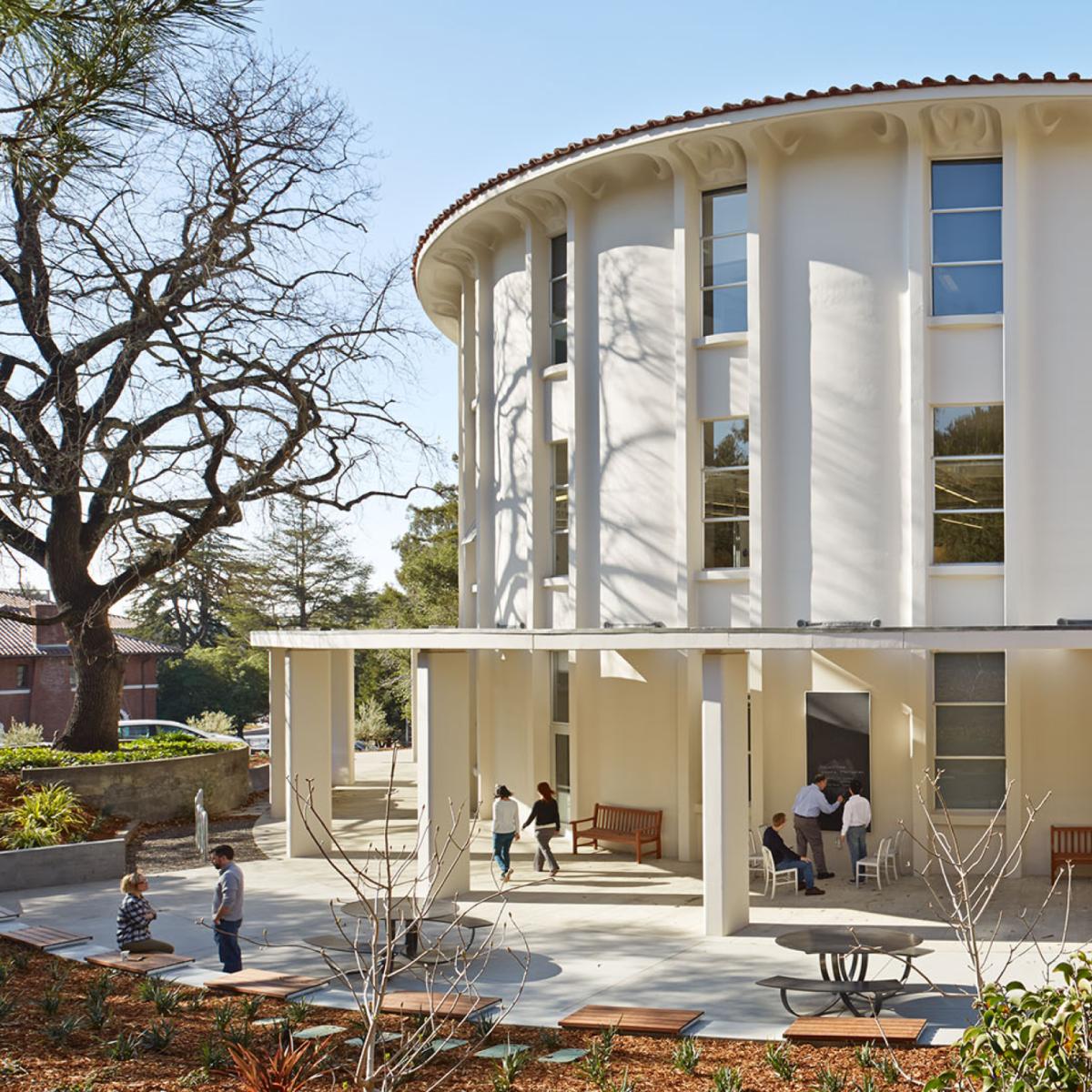 2016: we co-organized
semester program at Simons Institute
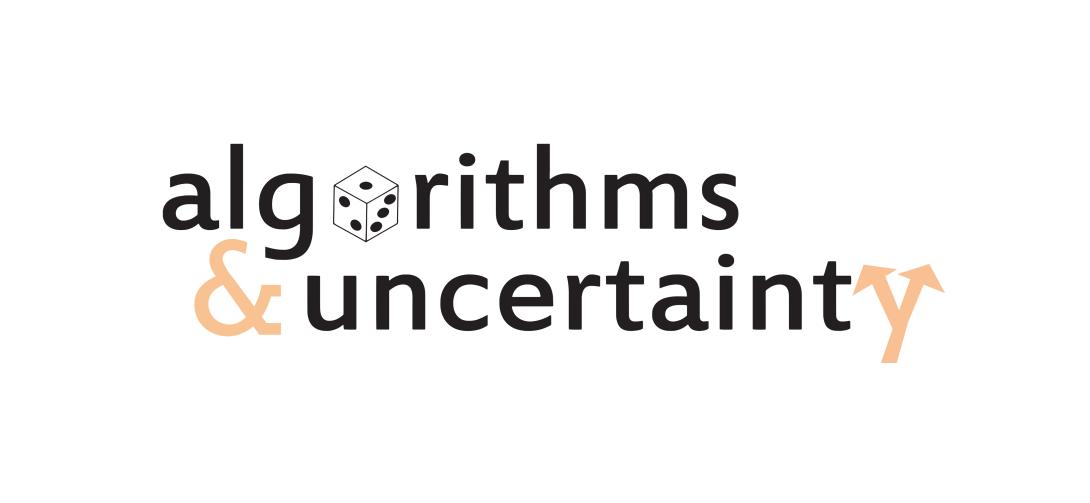 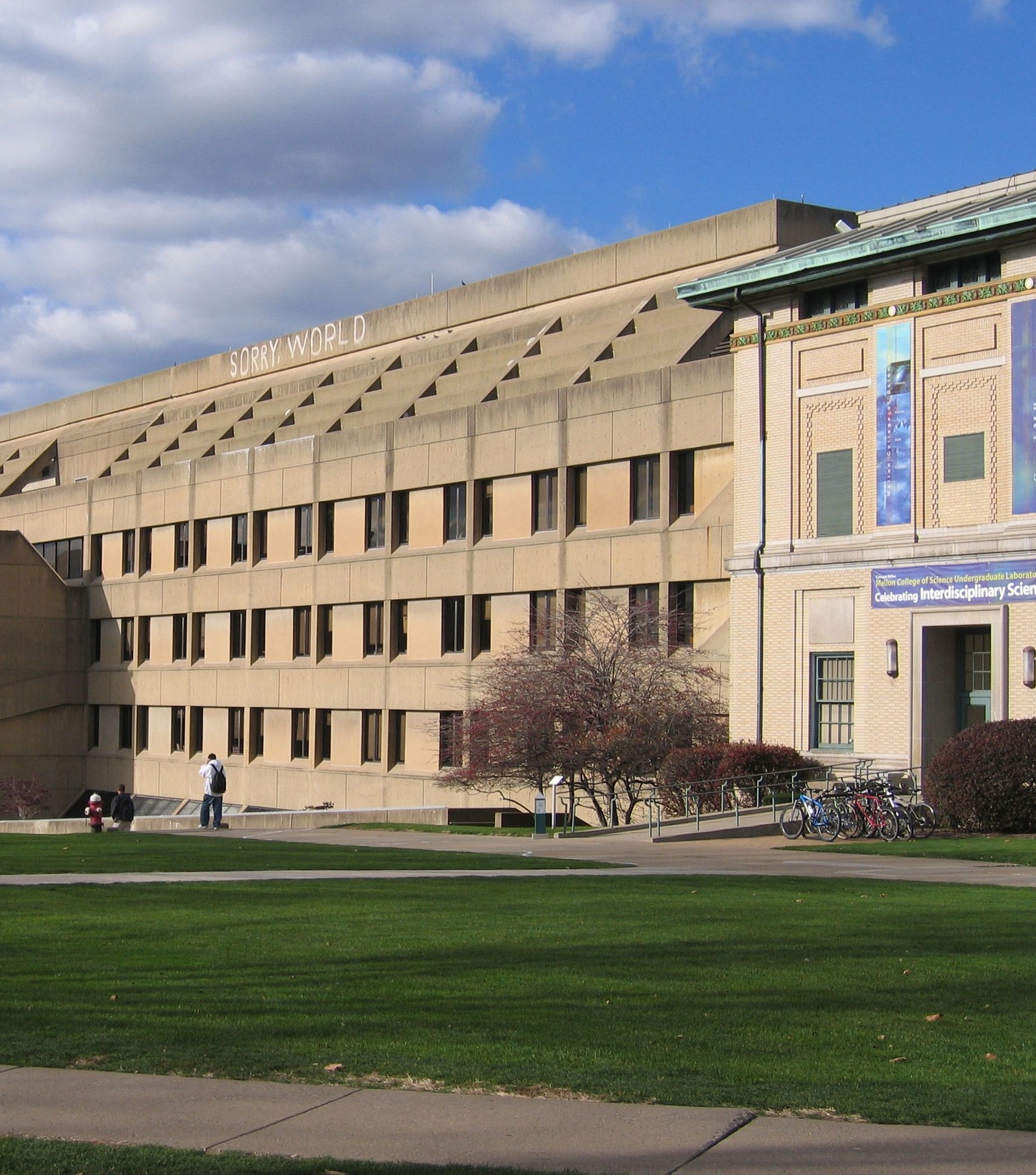 back in 2005, 
we both had been thinking about Beyond Worst Case Analysis
Our discussions (then and later) were crucial to shaping my thinking about these questions…
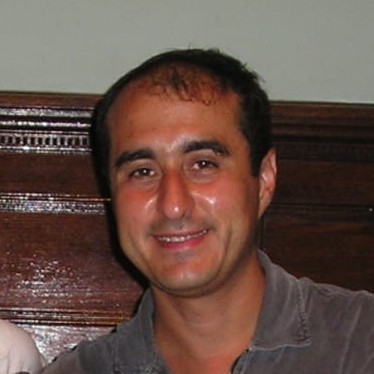 Question: what about online settings?
Talk today: 
two results from 2008…
analyzing algorithms…
Ideally: want to get algorithms that are good for 

	worst-case and best-case and …. all cases.


Worst-case: robustness when data is unpredictable

Best-case: efficiency when data follows anticipated patterns


How to model these? 
                      let’s see some ideas/techniques in context of online algos
price of uncertainty
Offline
Online
Steiner tree
Set Cover
can we do better in non-worst-case settings?
going beyond the worst case
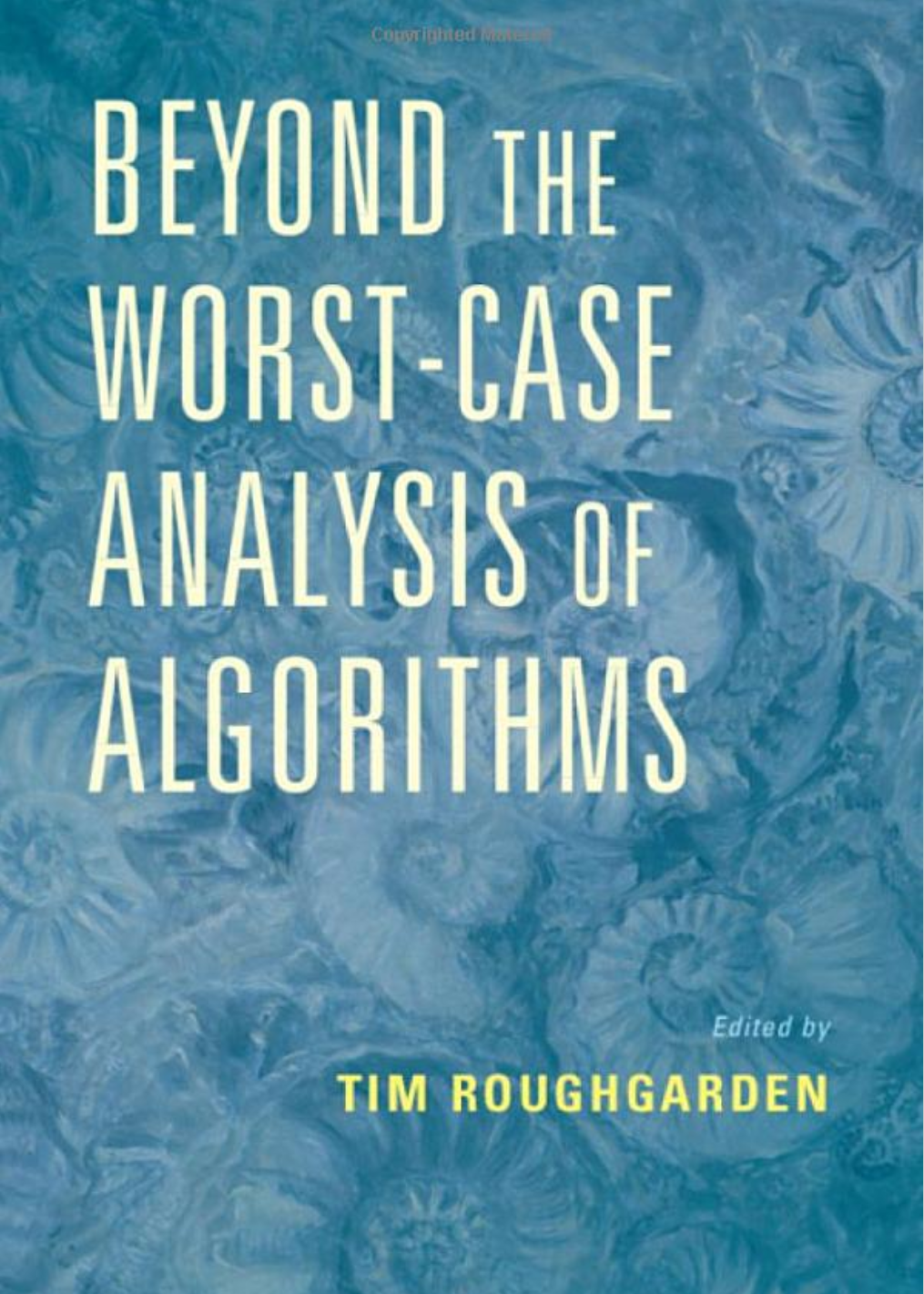 Many ways to model non-worst-case instances


special structure to the instances

requests are “predictable”

arrival order is not worst-case?

semi-random models

train NN to find patterns, give predictions

…
“predictability” helps
Offline
Online
“stochastic”
Steiner tree
Set Cover
[Krengel and Sucheston 78]
[Kesselhiem 17]
[Rubinstein Wang Weinberg 20]
prophet model
[Krengel and Sucheston 78]
[Kesselhiem 17]
[Rubinstein Wang Weinberg 20]
prophet model
sort
Steiner Tree
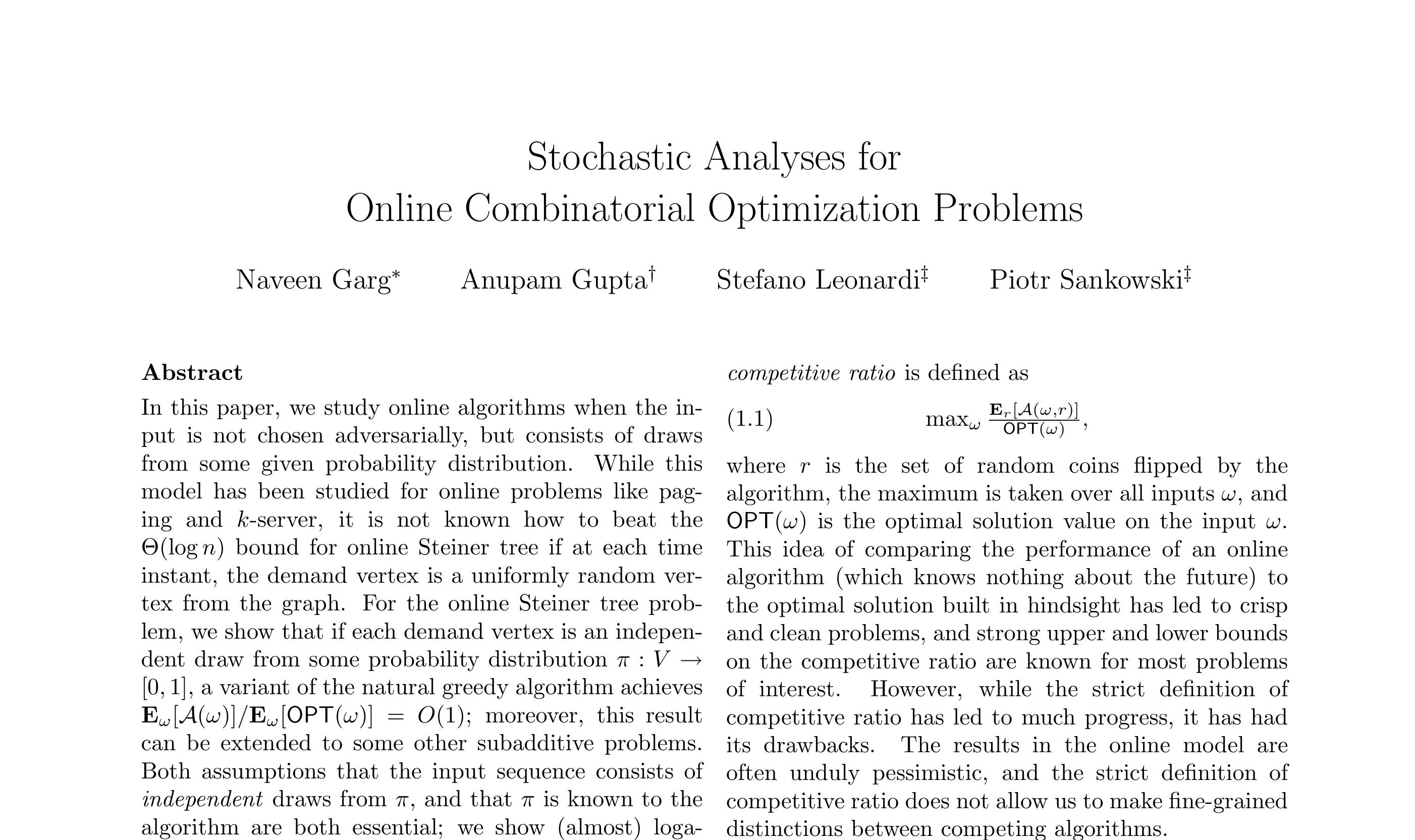 Online (Steiner) Tree
[Imase Waxman 91]
online (steiner) tree
Suppose root vertex, n requests online
Connect each request on arrival
Goal: minimize total cost of edges
Thm 2: no online algorithm can do better
in the worst-case…
[Imase Waxman 91]
stochastic (steiner) tree
Connect each request on arrival
Goal: minimize expected cost of edges
[Garg G. Leonardi Sankowski 08]
[Garg G. Leonardi Sankowski 08]
stochastic (steiner) tree
Connect each request on arrival
Proof:
Set Cover
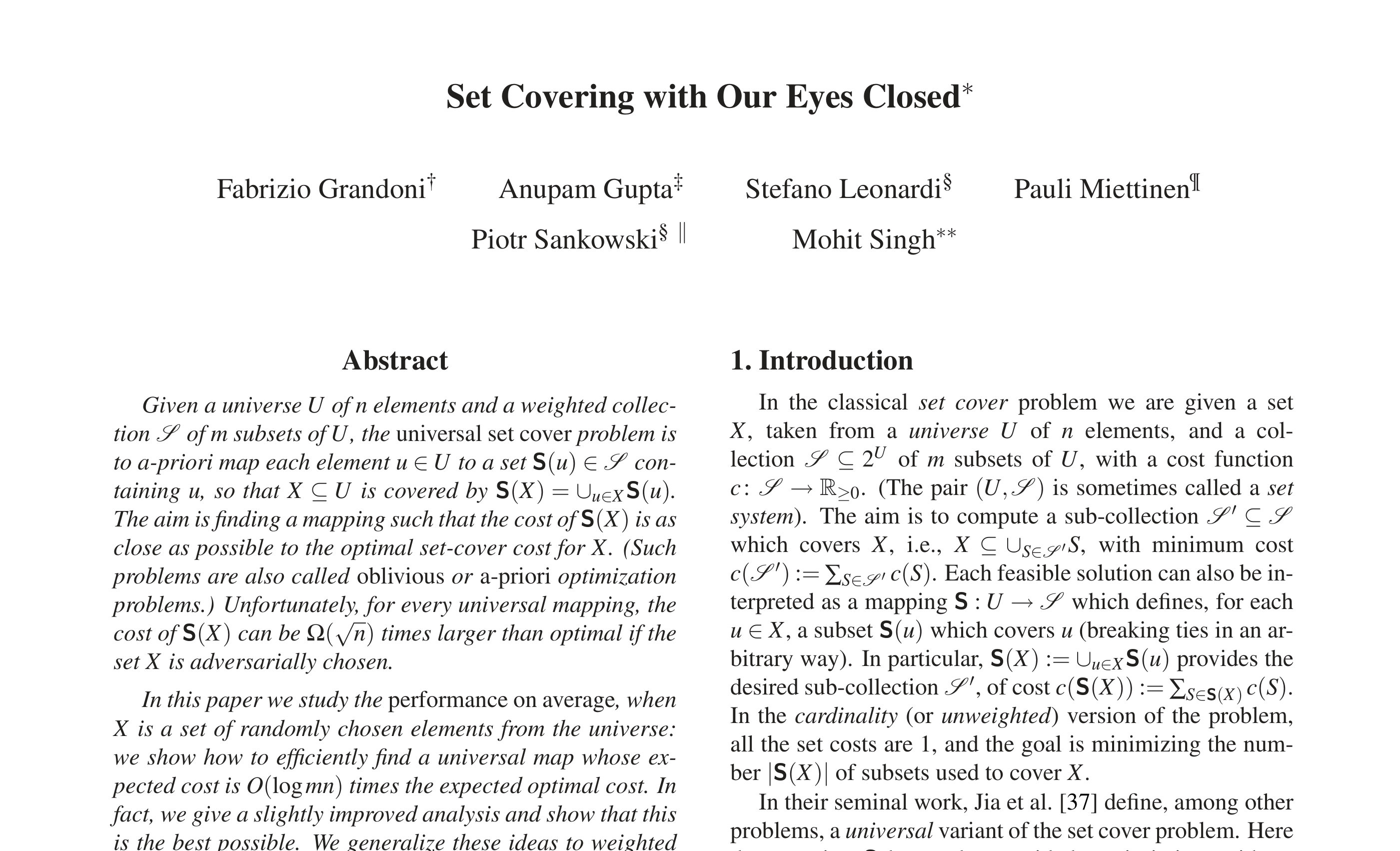 set cover
Goal: pick smallest # sets to cover all elements.
“weighted” problem: sets have costs, minimize cost of cover
Stochastic Model
[Grandoni G. Leonardi Miettinen Sankowski Singh 08]
Special solutions: Universal Maps
Universal Solutions
A potential solution:
Universal Solutions
Theorem: Map given by greedy algorithm is O(log m + log n) competitive.
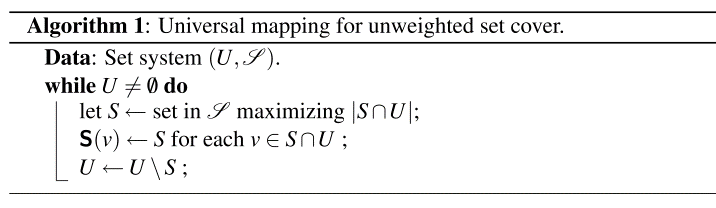 Each element maps to the first set in greedy which covers it.
Exists Good Universal Map
call these “happy”
Proof: next slide
Exists Good Universal Map
“predictability” helps
Offline
Online
Prophet
Steiner tree
Set Cover
for Set Cover:
       can also handle (known) different distributions at each time
                   with one sample per distribution [G. Kehne Levin 24]
[G. Kehne Levin 21]
Random Order (RO)
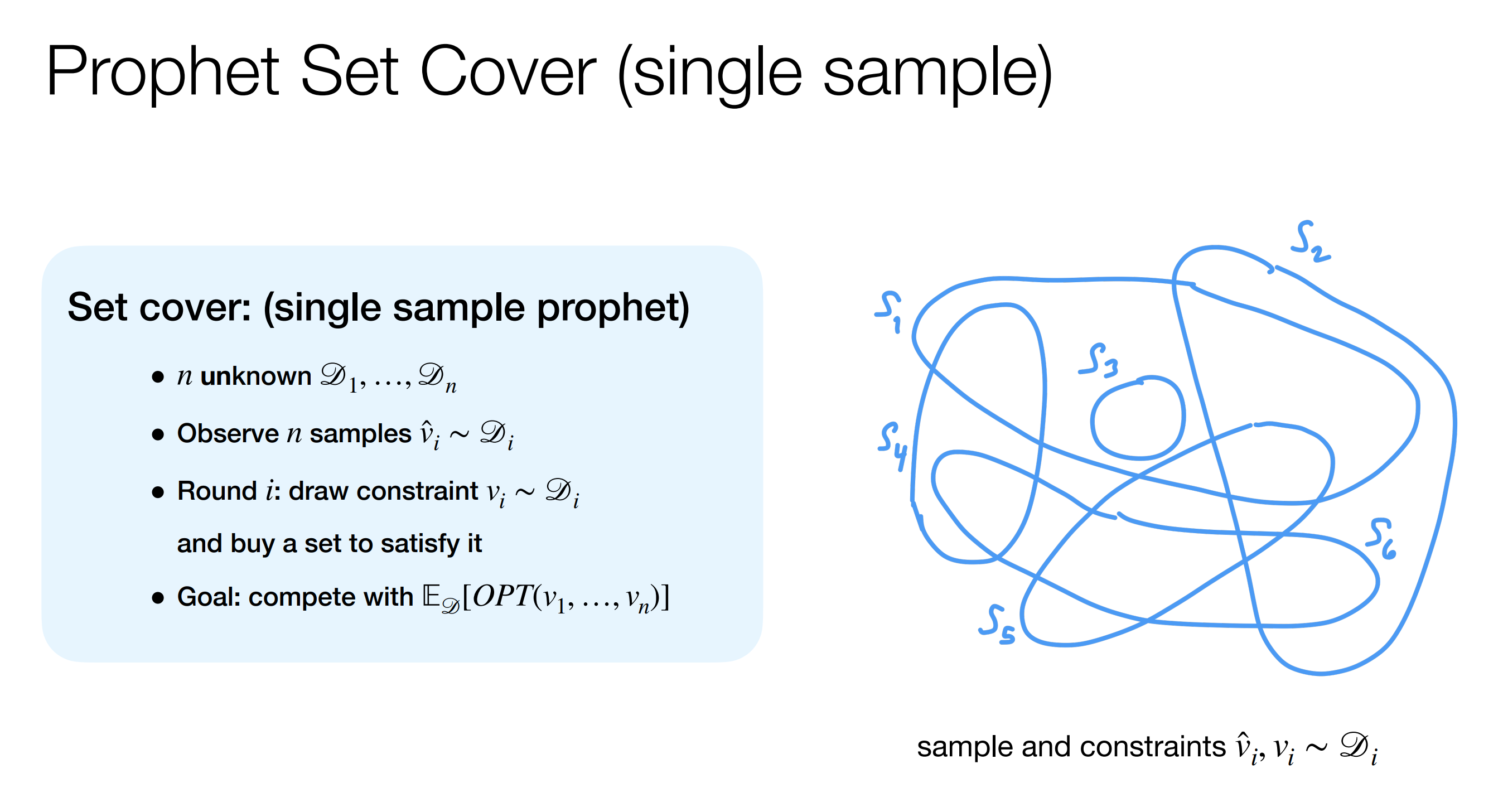 [G. Kehne Levin 24]
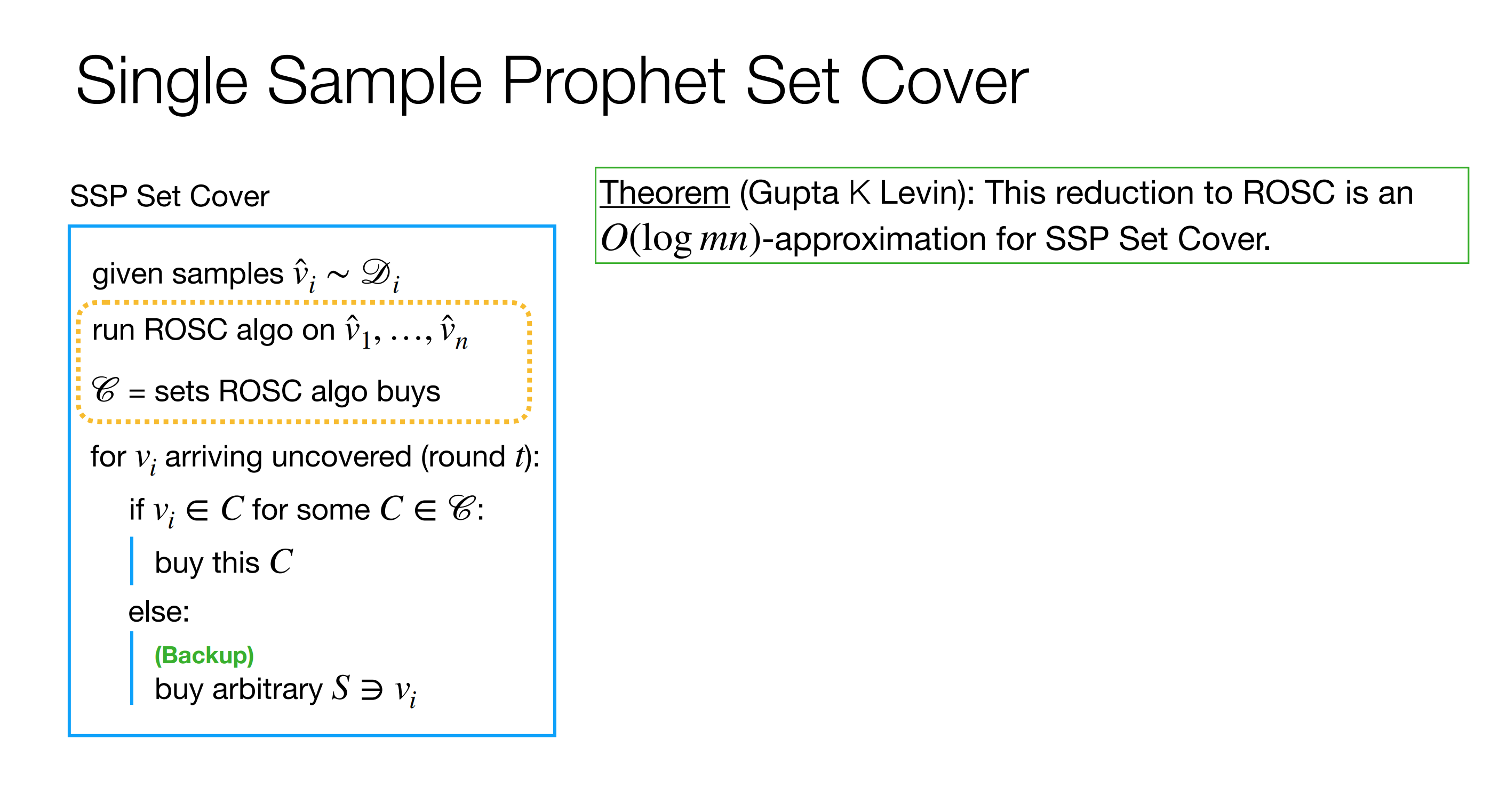 [G. Kehne Levin 24]
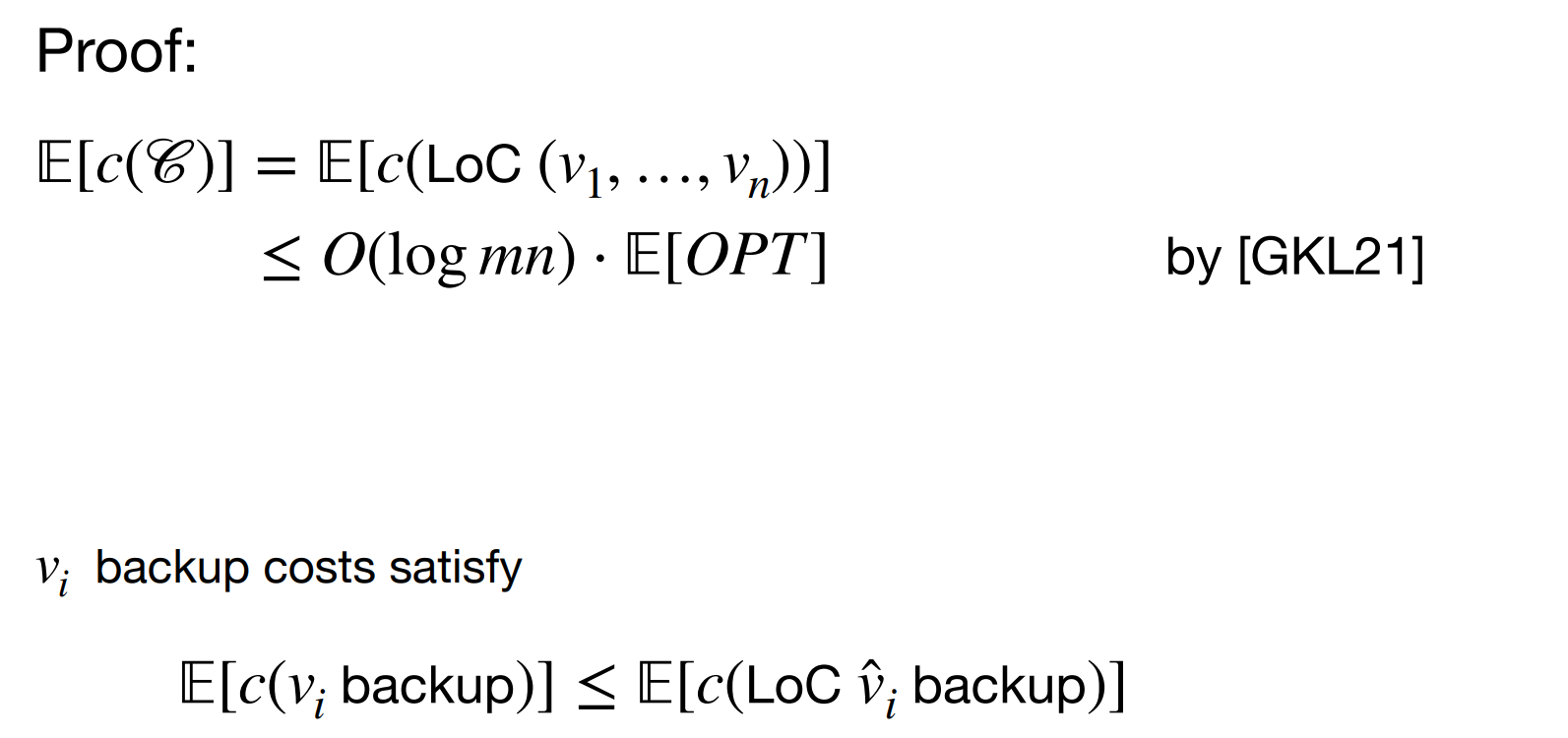 ROSC
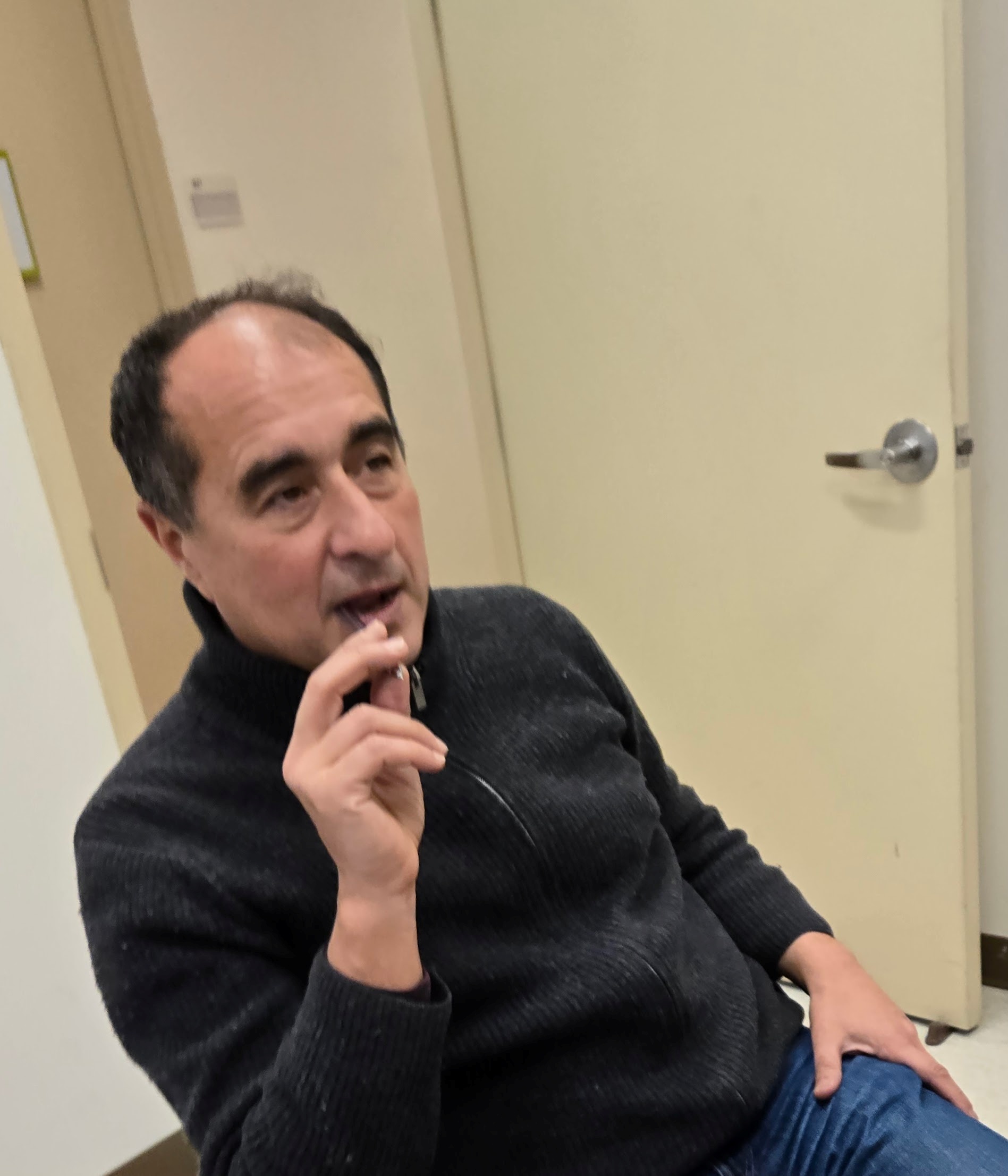 next steps
more sophisticated stochastic models:     random order, Markov chains,            shifting distributions?
best of both worlds:     algo for worst case + stochastic?
other discrete optimization problems?
lower bounds?
Looking forward to collaborating for next 20 years! 
Thanks Stefano!!